СУТЬ, ЗНАЧЕННЯ ТА ПРАВОВИЙ МЕХАНІЗМ ПРИЙНЯТТЯ ПРОЦЕСУАЛЬНИХ АКТІВ, ЯКІ СКЛАДАЮТЬСЯ У КРИМІНАЛЬНИХ ПРОВАДЖЕННЯХ, ЇХ КЛАСИФІКАЦІЯ
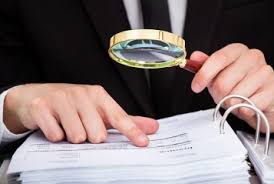 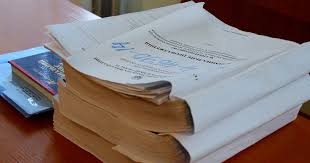 У роботі органів слідства, прокуратури і суду значне місце відводиться складанню протоколів, постанов, доручень, повідомлень, повісток, описів, обвинувальних актів, вироків, скарг і т.ін.  усього близько 20 видів
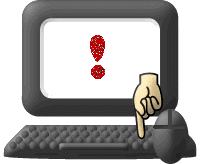 При цьому кожний із документів має свою відмінність
Вони також відрізняються:
 специфікою, підставами
порядком строками прийняття і оформлення
Для правильного прийняття кримінальних процесуальних рішень, їх оформлення у вигляді відповідних правових актів істотне значення має психологічна сторона діяльності компетентних органів і службових осіб
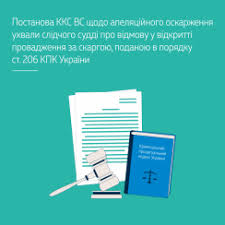 Важливим вихідним началом у прийнятті компетентною особою кримінальних процесуальних  рішень  є також внутрішня впевненість, яка повинна ґрунтуватися на всебічному, повному і об'єктивному розгляді всіх обставин справи у їх сукупності, на законі
Діяльність, пов'язана з прийняттям рішень, складається з певних стадій
Письмові акти можна вивчати, оцінювати, погоджуватись чи не погоджуватись з ними
Це об'єкт перевірок з метою встановлення їх законності і обґрунтованості, правомірності діяльності відповідних осіб і органів
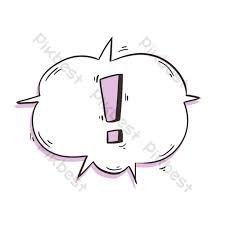 Відсутність в справі, наприклад, повідомлення про підозру, обвинувального акту, постанови про слухання справи у закритому судовому засіданні чи інших документів є істотним  порушенням законності
Рішення, які приймаються в кримінальних справах, зафіксовані у певних документах
є правовими актами, зокрема, кримінальними процесуальними
процесуальні акти завжди є актами індивідуальними
пов'язаними
з конкретними життєвими ситуаціями, котрі мають відповідні правові якості
це результат застосування норми права, тобто не просте судження, а певне вирішення правових питань, в тому числі і наказового порядку
Складання того чи іншого процесуального акта
Кримінальні процесуальні акти, які складаються у кримінальному провадженні компетентними органами і особами, є юридичними фактами, які породжують виникнення, зміну чи припинення відповідних правовідносин
Отже
це правовий акт особи, яка на законних підставах бере участь в кримінальному судочинстві, закріплений, як правило, в певному процесуальному документі, котрий спрямований на виконання завдань кримінального судочинства
Кримінальне процесуальне рішення
Правильно оформлені процесуальні документи і процесуальна форма забезпечують встановлення істини в справі, сприяють зміцненню режиму законності, захисту прав і свобод громадян
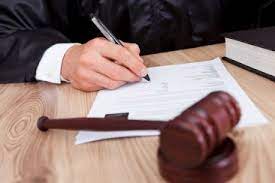 Важливе значення мають не тільки правильне і грамотне складання процесуальних документів, а й належна систематизація і розташування матеріалів кримінальної справи, оформлення слідчої справи в цілому
Ці питання закон практично не регламентує
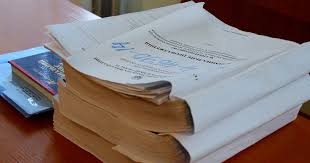 ПРОЦЕС ПРИЙНЯТТЯ РІШЕНЬ
Процес прийняття рішень в кримінальному судочинстві складається із декількох взаємообумовлених етапів, стадій
інформаційна стадія
аналітична (оціночна) стадія
завершальна (заключна) стадія
включає збирання, одержання, закріплення інформації, її перевірку, аналіз фактичних обставин справи
одержана інформація зіставляється з відповідними правовими приписами з урахуванням мети, яка має бути досягнута, обирається оптимальний, в рамках закону, спосіб дій
відбувається безпосереднє правозастосування, в результаті чого компетентний орган приймає конкретне рішення
Прийняте рішення оформлюється письмово у вигляді процесуального акта 
(постанова,  ухвала, вирок тощо)
Етапи прийняття рішення тісно взаємопов'язані, а сам такий поділ певною мірою має умовний характер, оскільки на всіх етапах прийняття рішення бере участь людина з її розумово-вольовою, логічною діяльністю
Правильність прийнятого рішення, його належне оформлення багато в чому залежить від професійної підготовки, сумлінності посадової особи, її досвіду та умов складання документів, а також інших факторів
Всі рішення, що приймаються в кримінальному процесі, повинні відповідати загальним для них правовим властивостям
бути
визначається такими рисами: 
рішення має бути винесено своєчасно компетентною посадовою особою або органом; 
винесенню рішення повинно передувати проведення відповідно до закону слідчих (розшукових) дії та інших процесуальних дій, які призводять до встановлення обставин, на підставі оцінки яких може бути винесено рішення;
 при кваліфікації діяння має бути правильно застосовано матеріальний закон; 
рішення має бути виражене у встановленій законом процесуальній формі, містити у собі необхідні реквізити
законними
обґрунтованість рішення – це відповідність викладених в ньому висновків про фактичні обставини справи доказам, які є у справі і отримані в результаті діяльності по їх збиранню, перевірці і оцінці, що передувала прийняттю рішення. 
Обґрунтованими мають бути всі твердження, що містяться як в описовій, так і в резолютивній частині рішення
вмотивованими
посилює обґрунтованість рішення, надає йому внутрішню і зовнішню переконливість, полегшує розуміння учасниками процесу суті прийнятого рішення. 
Вмотивованість це така властивість процесуального рішення, яка свідчить про аналіз усієї сукупності доводів (підстав) для прийняття рішення, приведення їх в таку систему, яка підтверджує і переконує у правильності прийнятого рішення
обґрунтованими
На стадіях судочинства для осіб, які 
приймають процесуальні рішення
КЛАСИФІКАЦІЯ КРИМІНАЛЬНИХ ПРОЦЕСУАЛЬНИХ АКТІВ
акти
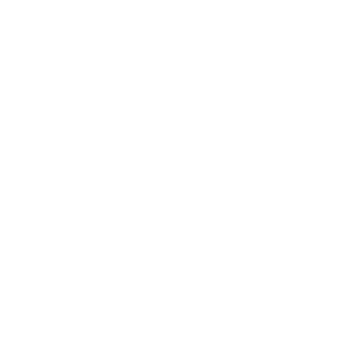 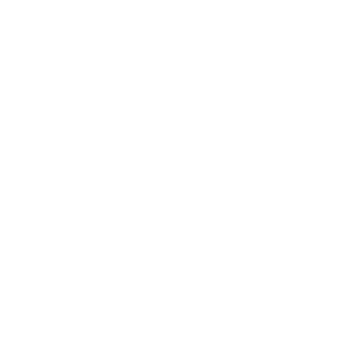 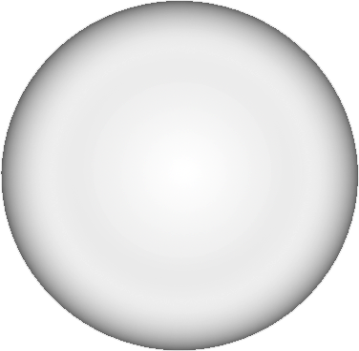 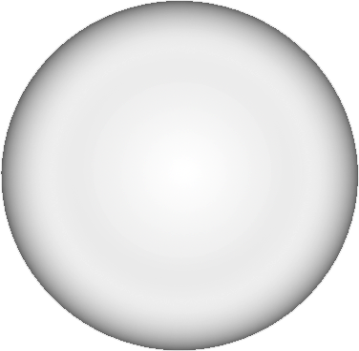 слідчі
судові
По відношенню до виявлення і закріплення доказів
акти слідчо-процесуальні
які не є слідчими
оперативно-виконавчі
розпитування
повістки
постанови про призначення експертизи
протоколи допитів, очних ставок
спостереження, експеримент, моделювання
що встановлюють процесуальне становище особи
протоколи оглядів, обшуків, освідування
постанови про визнання потерпілим, цивільним позивачем, цивільним відповідачем
поєднання розпитування, спостереження і супроводжуючих методів
мають на меті забезпечення прав особи
пред'явлення для впізнання, відтворення обстановки і обставин події
протоколи ознайомлення з матеріалами справи
За процесуальним значенням
основні акти
допоміжні акти
становлять підсумок певної діяльності
Як правило, ними закінчуються стадії судочинства
забезпечують законне і обґрунтоване прийняття основного рішення, дають можливість учасникам процесу здійснювати свої права
Наприклад, постанова про закриття кримінального провадження, обвинувальний акт, вирок
завжди передують прийняттю основного рішення і можуть бути
В них можуть вирішуватися і другорядні питання
початковими
проміжними
наприклад, у вироку вирішується питання про речові докази
наприклад, протокол-заява
наприклад, допити, арешти, огляди, експертизи
За імперативністю прийняття
Залежно від екстренності проведення слідчі дії бувають
обов'язкові
факультативні
невідкладними
наступними
ті з них, які завжди складаються з додержанням безумовної вимоги законодавця по будь-якій справі чи по певній категорії справ
Без цього документа кримінальна справа, по суті, відсутня
документи, які складаються не по усіх справах (огляди, приводи, обшуки та ін.)
колегіальні
По суб'єктах прийняття
одноособові
документи, складаються в службових приміщеннях органів досудового слідства, прокуратури, суду
За місцем опрацювання
поза їх межами
які набрали чинності
За юридичною силою
не набрали чинності
Загальна характеристика процесуальних документів, які складаються на початковому етапі досудового розслідування
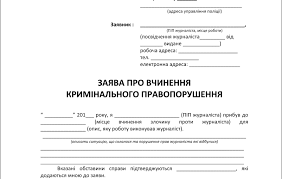 Заява, повідомлення про кримінальне правопорушення
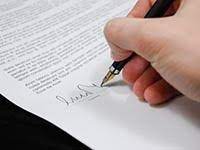 ЄРДР – це  створена за допомогою автоматизованої системи електронна база даних, відповідно до якої здійснюються збирання, зберігання, захист, облік, пошук, узагальнення даних кримінального правопорушення.
Положення про порядок ведення Єдиного реєстру досудових розслідувань» від  06.04.2016 р. № 139
Користувачами Реєстру є:
керівники прокуратур та органів досудового розслідування; 
прокурори;
слідчі органів поліції, безпеки, органів, що здійснюють контроль за додержанням податкового законодавства та Державного бюро розслідувань, детективи Національного бюро;
інші уповноважені особи органів прокуратури та досудового розслідування, які виконують функції з інформаційно-аналітичного забезпечення правоохоронних органів та ведення спеціальних обліків (оперативних, оперативно-облікових, дактилоскопічних тощо)
Витяг з ЄРДР – це згенерований програмними засобами ведення Реєстру документ, який засвідчує факт реєстрації в Реєстрі відомостей про кримінальне правопорушення, отриманих за визначеними у пункті 3 цієї глави параметрами, які є актуальними на момент його формування(Наказ Генеральної прокуратури України «Про затвердження Положення про порядок ведення Єдиного реєстру досудових розслідувань»)
ЗРАЗОК ВИТЯГУ З ЄДИНОГО РЕЄСТРУ ДОСУДОВИХ РОЗСЛІДУВАНЬ
Основним способом фіксації результатів срд є складання протоколу
Протокол складається з
повинна містити відомості про:
місце, час проведення та назву процесуальної дії; 
особу, яка проводить процесуальну дію (прізвище, ім’я, по батькові, посада); 
всіх осіб, які присутні під час проведення процесуальної дії (прізвища, імена, по батькові, дати народження, місця проживання);
інформацію про те, що особи, які беруть участь у процесуальній дії, заздалегідь повідомлені про застосування технічних засобів фіксації, характеристики технічних засобів фіксації та носіїв інформації, які застосовуються при проведенні процесуальної дії, умови та порядок їх використання
вступної частини
повинна містити відомості про:
послідовність дій; 
отримані в результаті процесуальної дії відомості, важливі для цього кримінального провадження, в тому числі виявлені та/або надані речі і документи
описової частини
повинна містити відомості про:
вилучені речі і документи та спосіб їх ідентифікації; 
спосіб ознайомлення учасників зі змістом протоколу; 
зауваження і доповнення до письмового протоколу з боку учасників процесуальної дії
заключної частини
Постанова слідчого, прокурора
Постанова слідчого, прокурора складається з
вступної частини
мотивувальної частини
резолютивної частини
повинна містити відомості про:
місце і час прийняття постанови;
прізвище, ім’я, по батькові, посаду особи, яка прийняла постанову
повинна містити відомості про: 
зміст обставин, які є підставами для прийняття постанови; 
мотиви прийняття постанови, їх обґрунтування та посилання на положення КПК
повинна містити відомості про: 
зміст прийнятого процесуального рішення; 
місце та час (строки) його виконання; 
особу, якій належить виконати постанову; 
можливість та порядок оскарження постанови
Постанова слідчого, прокурора виготовляється на офіційному бланку та підписується службовою особою, яка прийняла відповідне процесуальне рішення
Постанова слідчого, прокурора, прийнята в межах компетенції згідно із законом, є обов’язковою для виконання фізичними та юридичними особами, прав, свобод чи інтересів яких вона стосується
Види судових рішень
Види вироків
Виправдувальний
Обвинувальний
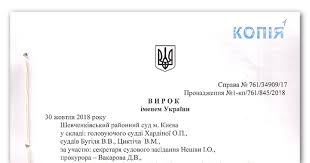 Зміст вироку
Вирок суду складається з трьох частин:
вступної
мотивувальної
резолютивної
У вступній частині вироку зазначаються:
У мотивувальній частині вироку зазначаються
У мотивувальній частині вироку зазначаються
У резолютивній частині вироку зазначаються:
1) у разі визнання особи виправданою 
прізвище, ім’я та по батькові обвинуваченого, 
рішення про визнання його невинуватим у пред’явленому обвинуваченні та його виправдання; 
рішення про поновлення в правах, обмежених під час кримінального провадження; 
рішення щодо заходів забезпечення кримінального провадження, 
рішення щодо речових доказів і документів; 
рішення щодо процесуальних витрат; 
строк  і порядок набрання вироком законної сили та його оскарження; 
порядок отримання  копій вироку та інші відомості
у разі визнання особи винуватою: 
прізвище, ім’я та по батькові обвинуваченого, рішення про визнання його винуватим у пред’явленому обвинуваченні та відповідні статті (частини статті) закону України про кримінальну відповідальність; 
покарання, призначене по кожному з обвинувачень, що визнані судом доведеними, та  остаточна міра покарання, обрана судом; 
початок строку відбування покарання; 
piшення про застосування примусового лікування чи примусових заходів медичного характеру щодо обмежено осудного обвинуваченого у разі їх застосування; 
рішення про призначення неповнолітньому громадського вихователя; 
рішення про цивільний позов; 
рішення про інші майнові стягнення і підстави цих рішень; рішення щодо речових доказів і документів; 
рішення про відшкодування процесуальних витрат; 
piшення щодо заходів забезпечення кримінального провадження; 
рішення про залік досудового тримання під вартою; 
строк і порядок набрання вироком законної сили та його оскарження; 
порядок отримання копій вироку та інші відомості.